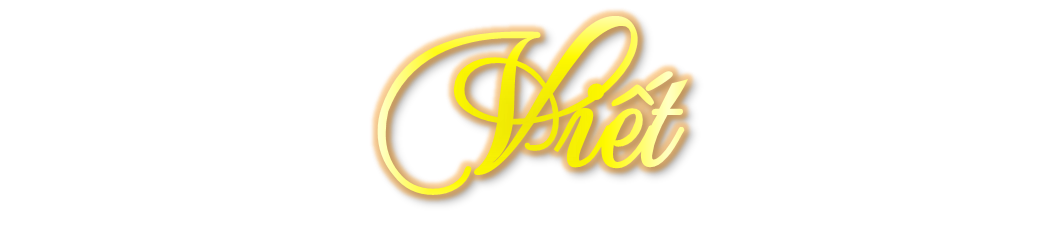 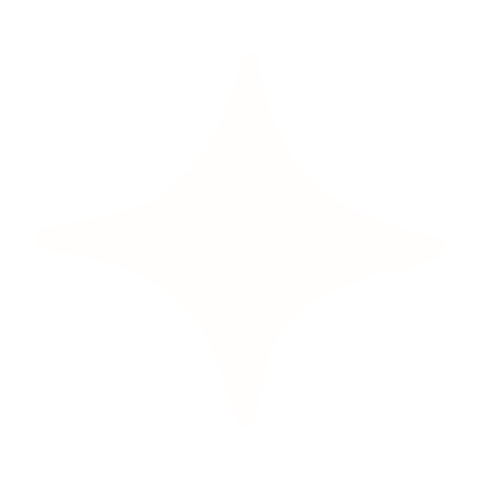 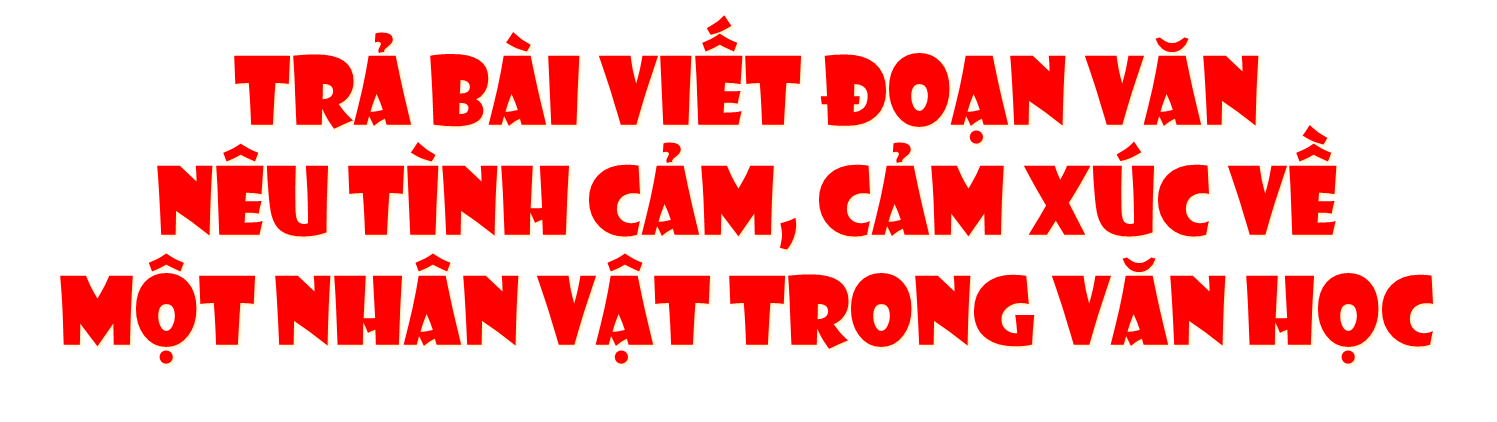 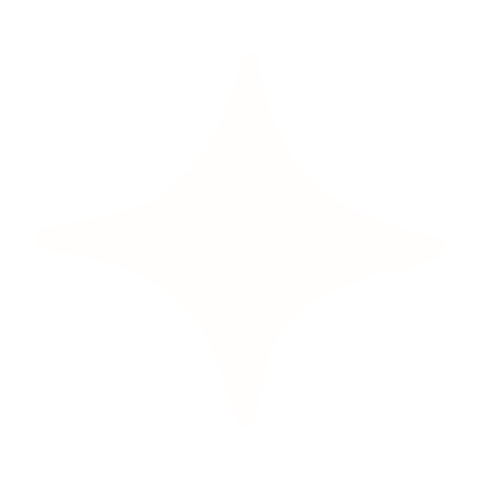 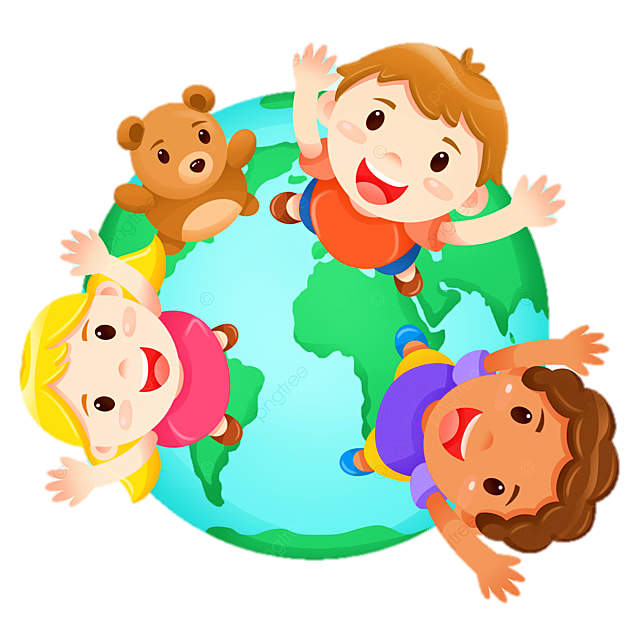 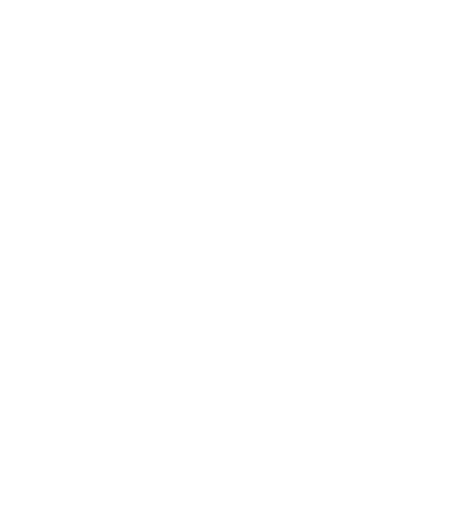 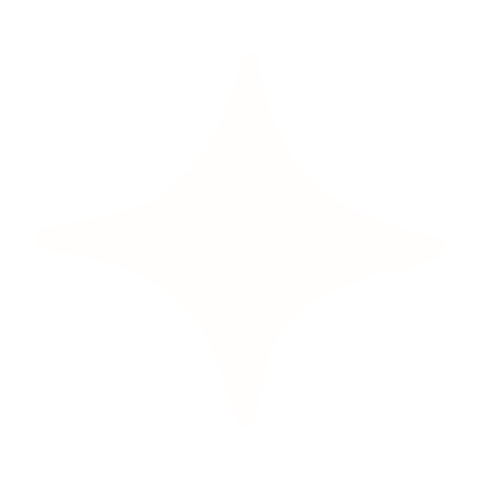 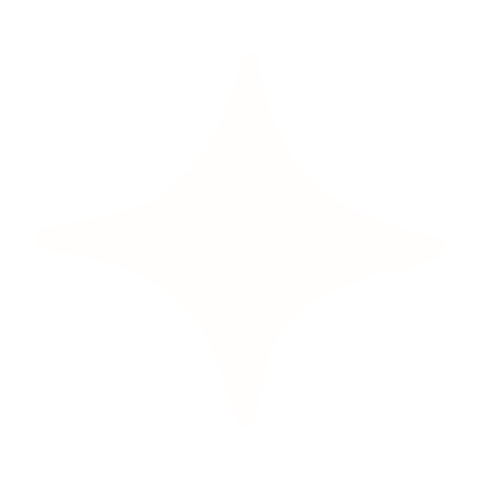 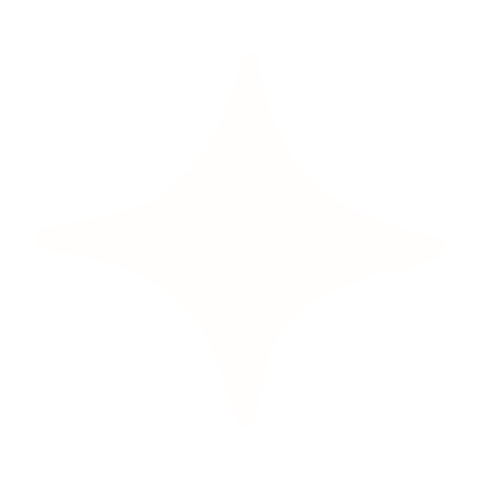 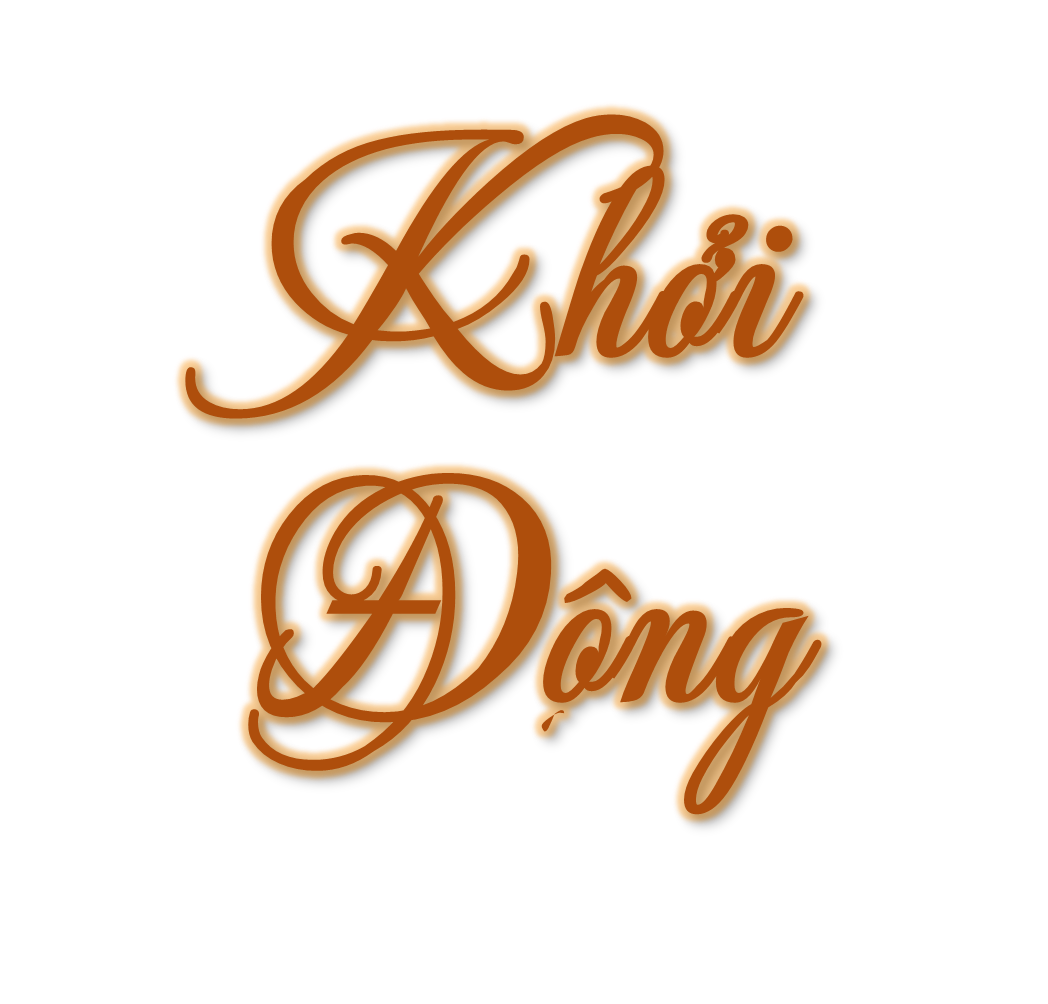 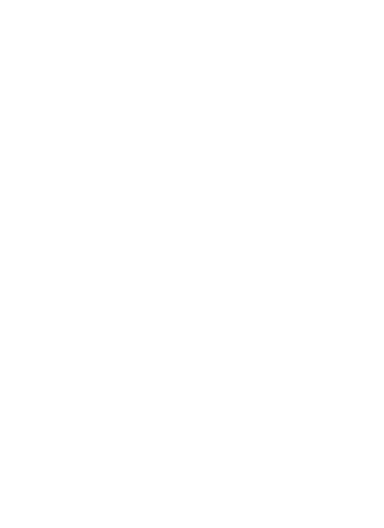 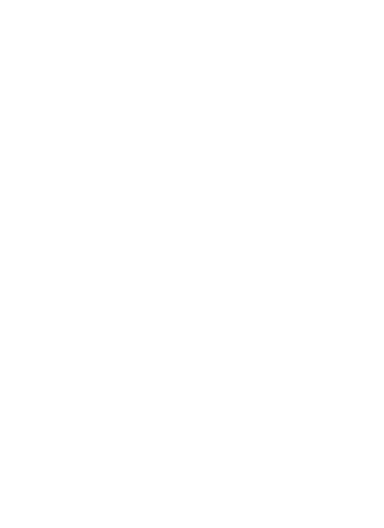 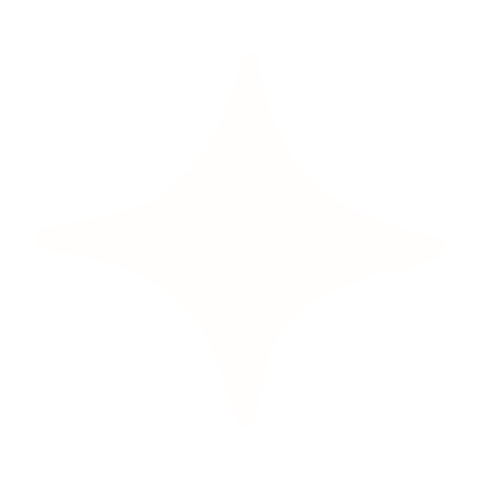 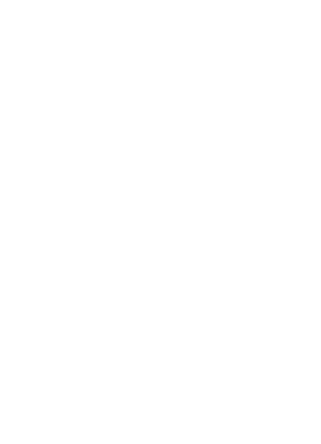 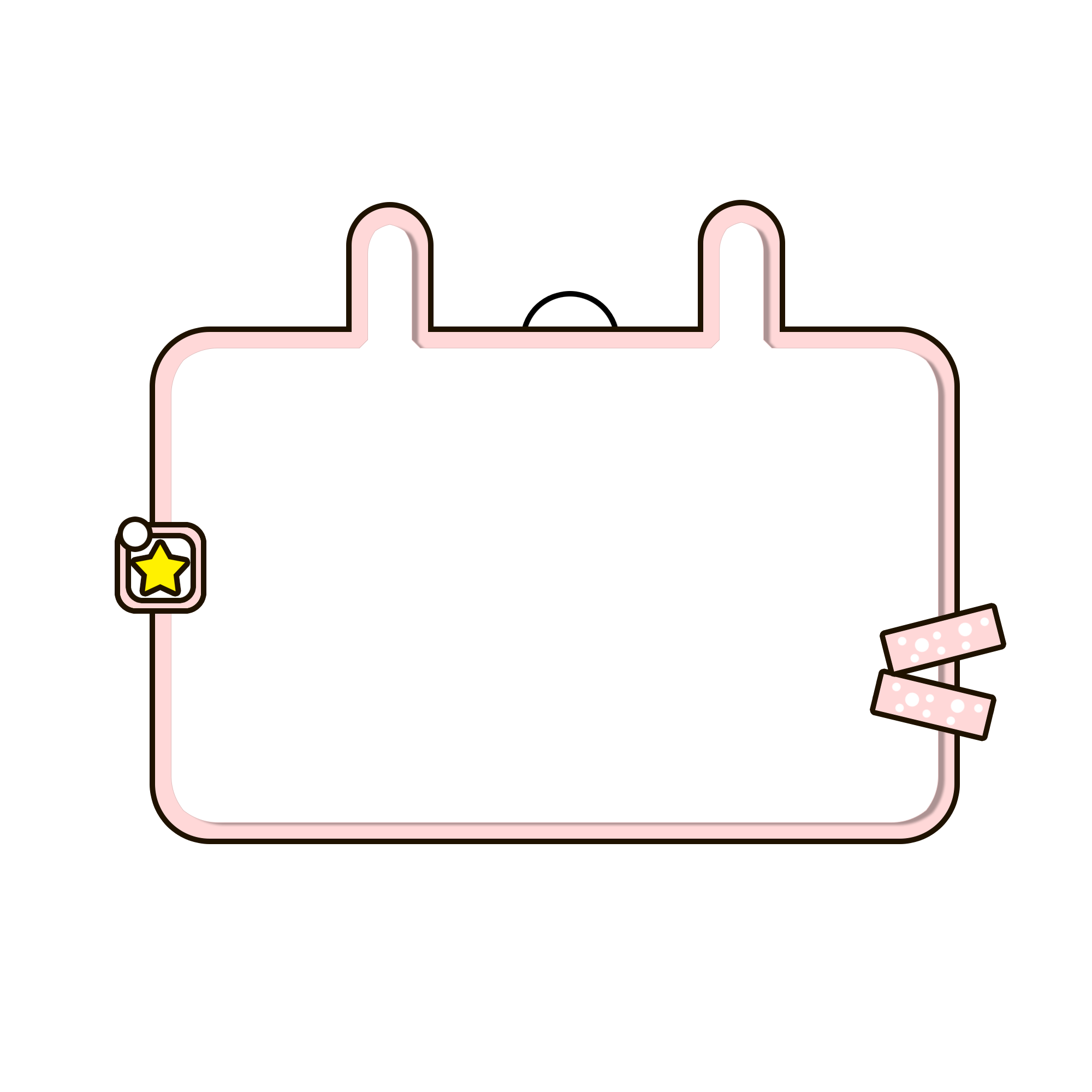 Đề bài: Viết đoạn văn nêu tình cảm, cảm xúc của em về một nhân vật trong câu chuyện hoặc bài thơ đã đọc, đã nghe.
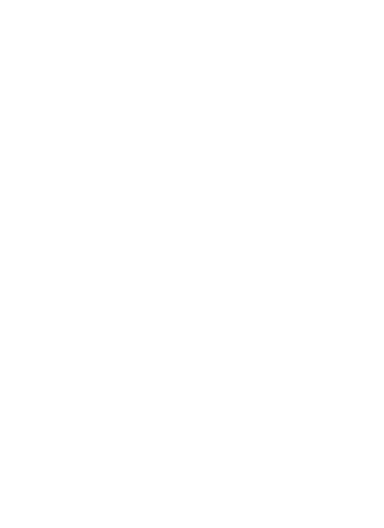 1. Nghe thầy cô nhận xét chung
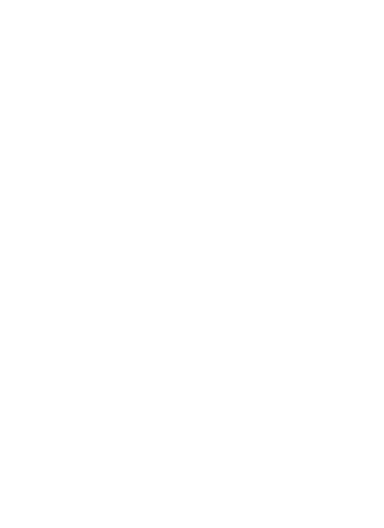 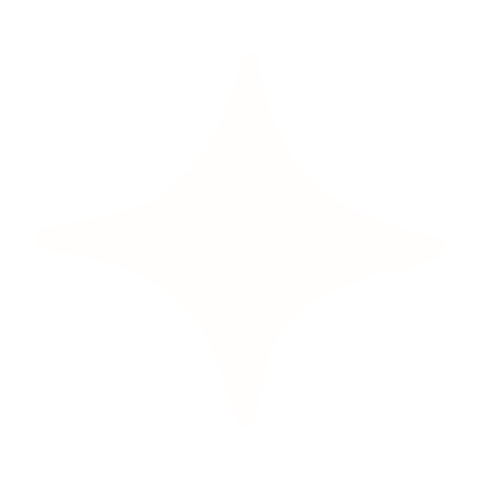 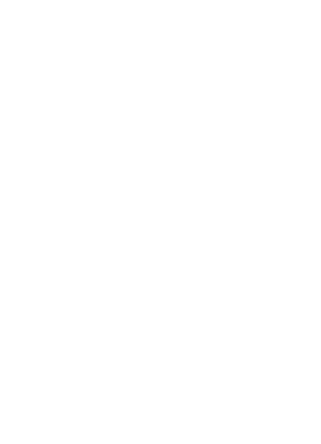 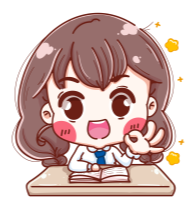 Viết lạc sang hướng kể về nhân vật, không thể hiện được rõ cảm xúc về nhân vật, dùng từ ngữ chưa chính xác, câu sai ngữ pháp (thiếu chủ ngữ, vị ngữ,…)
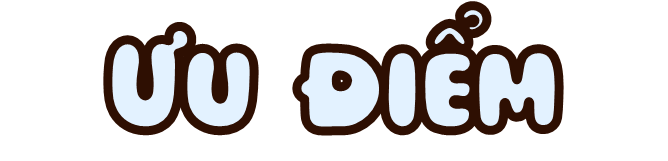 Chọn được nhân vật tiêu biểu, nêu được đặc điểm nổi bật của nhân vật (hình dáng, hành động, lời nói, phẩm chất,…) thể hiện được cảm xúc của bản thân về nhân vật…
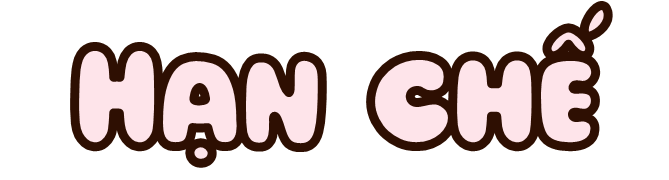 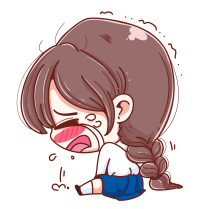 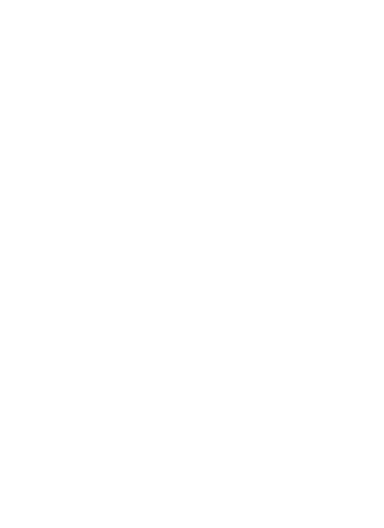 2. Đọc hoặc nghe bài viết của bạn, nêu những điều em muốn học tập.
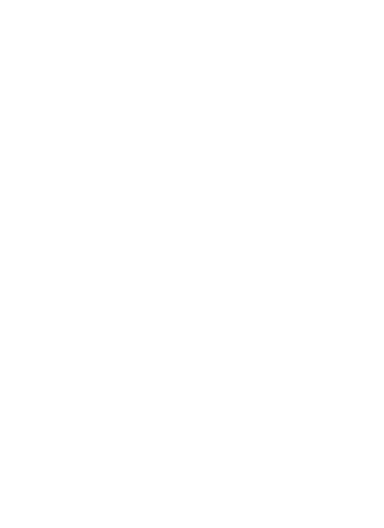 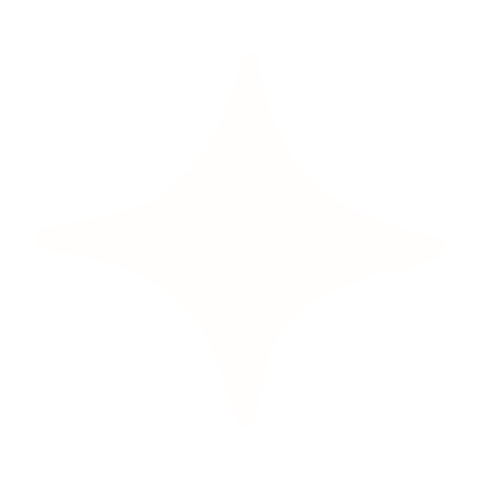 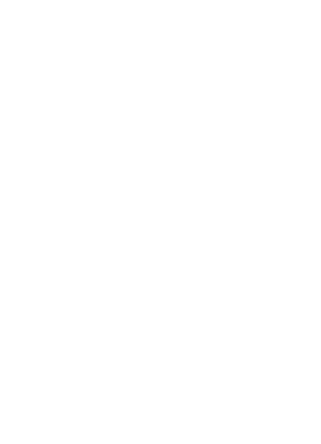 Các câu trong đoạn văn có bám sát vào câu chủ đề của đoạn không? Vì sao?
Trong bài làm của bạn câu nào là câu chủ đề?
Em học được điều gì từ bài viết của bạn?
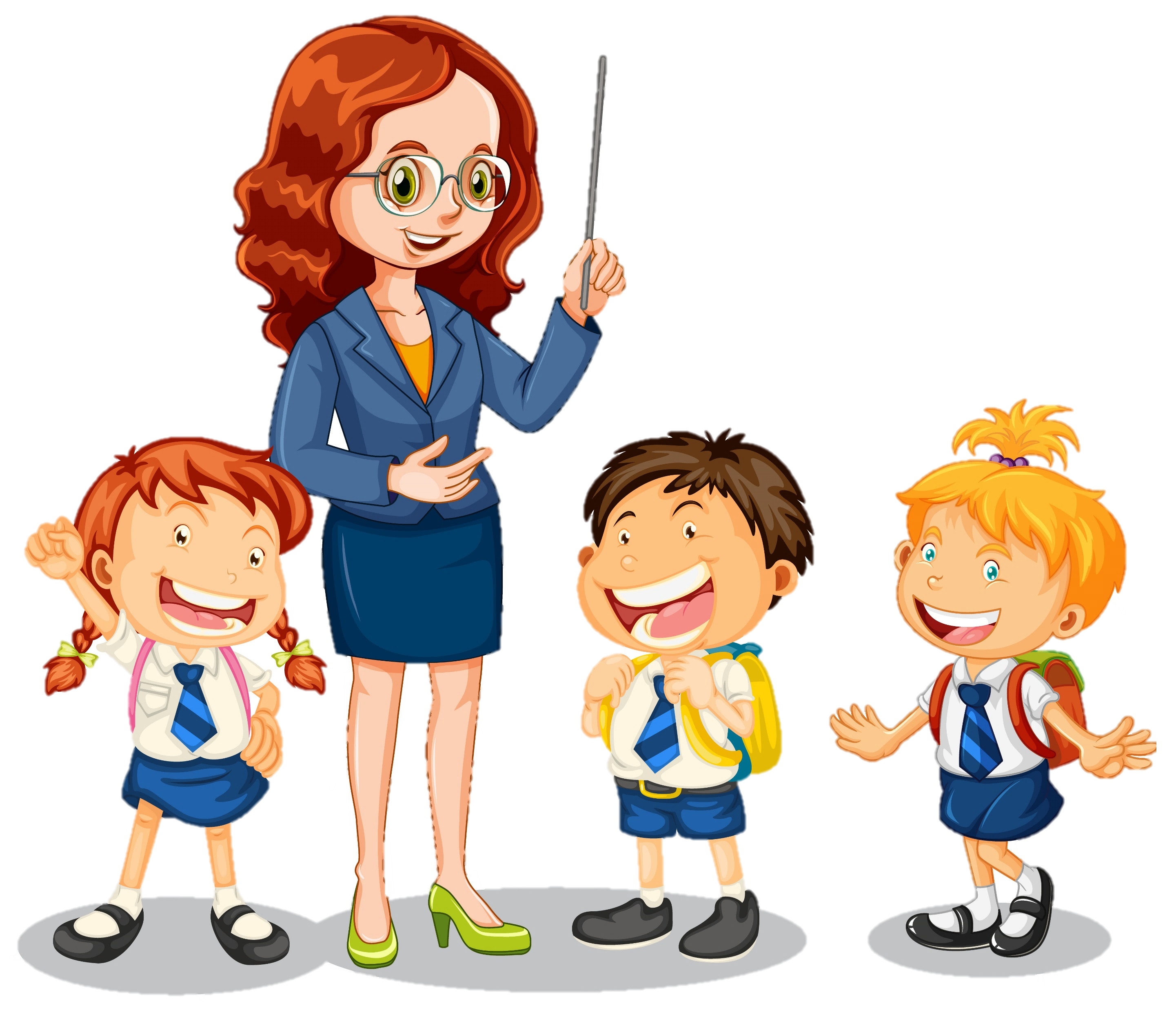 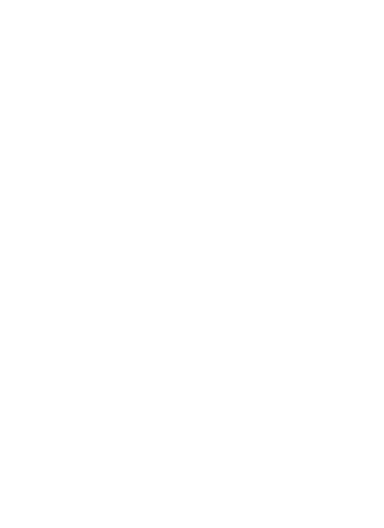 3. Chỉnh sửa bài viết
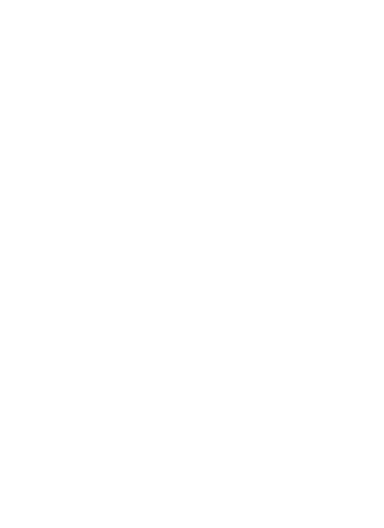 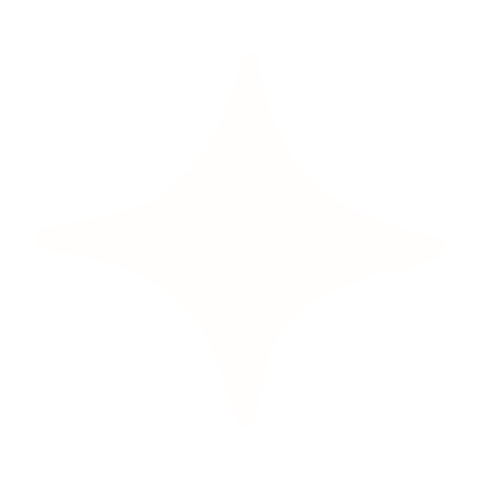 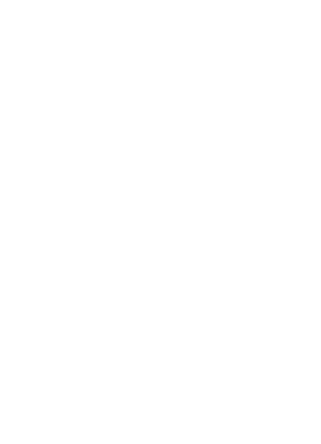 Sửa lỗi, viết lại những câu văn mà các em muốn chỉnh sửa cho hay hơn.
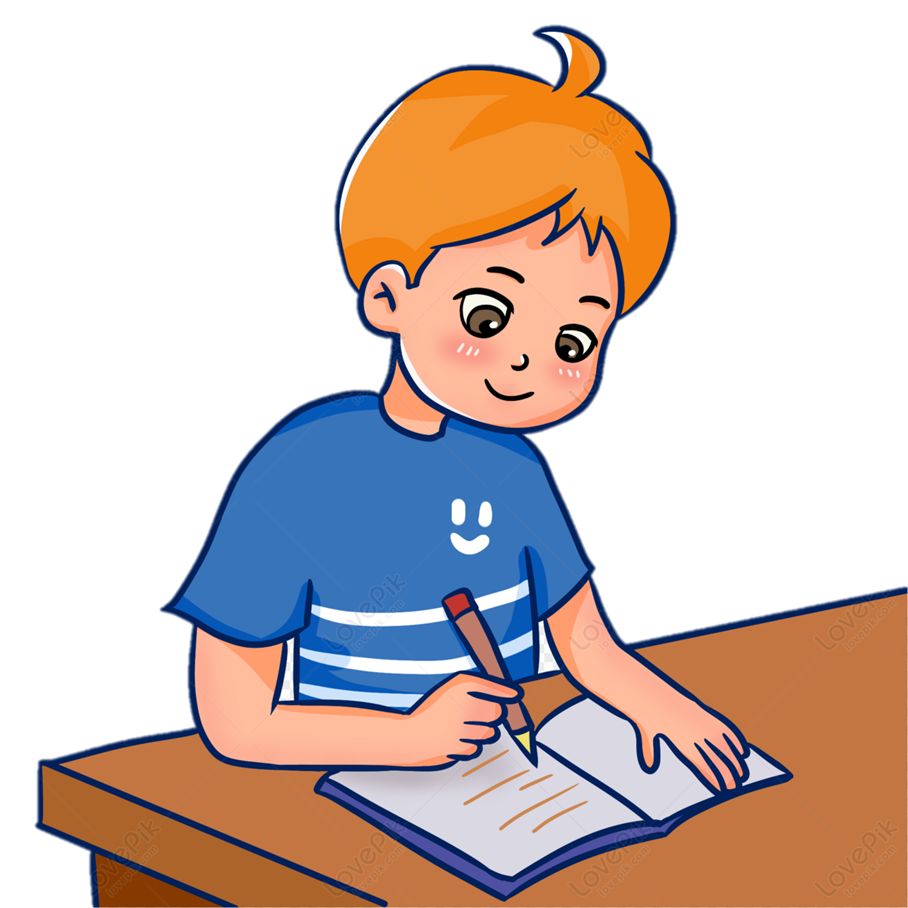 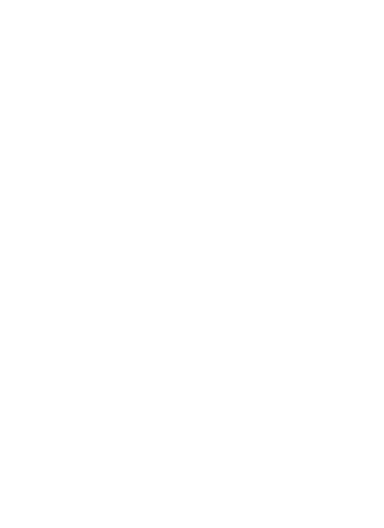 4. Trưng bày và bình chọn bài viết yêu thích
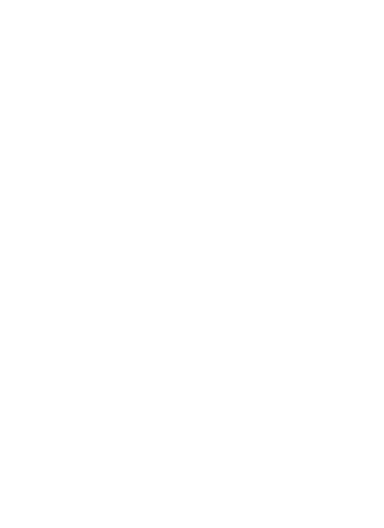 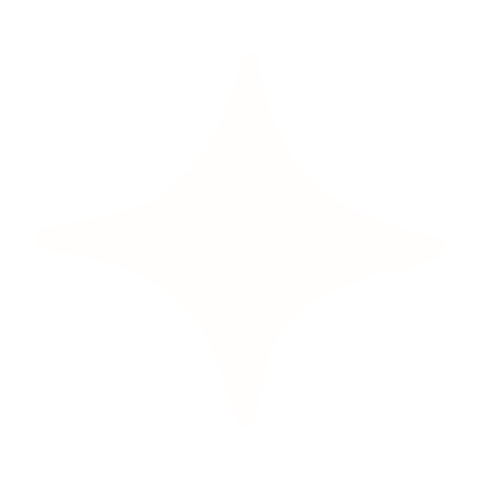 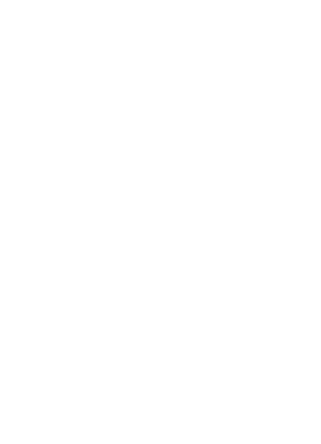 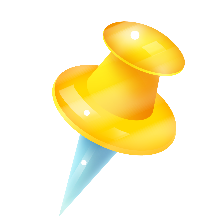 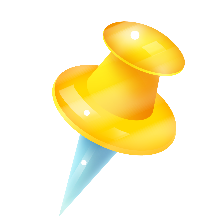 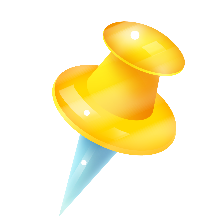 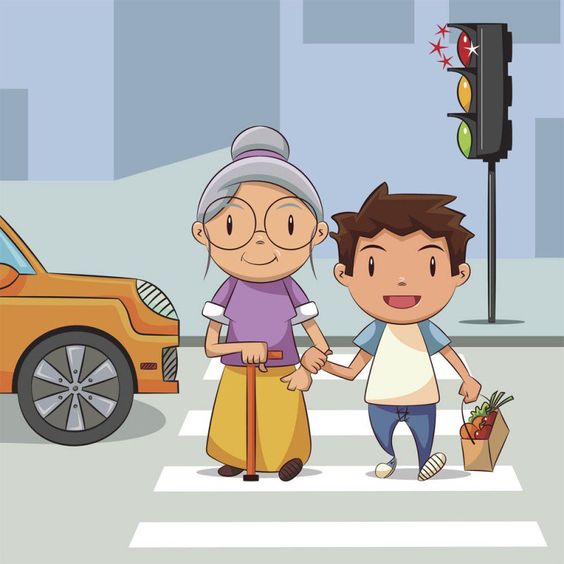 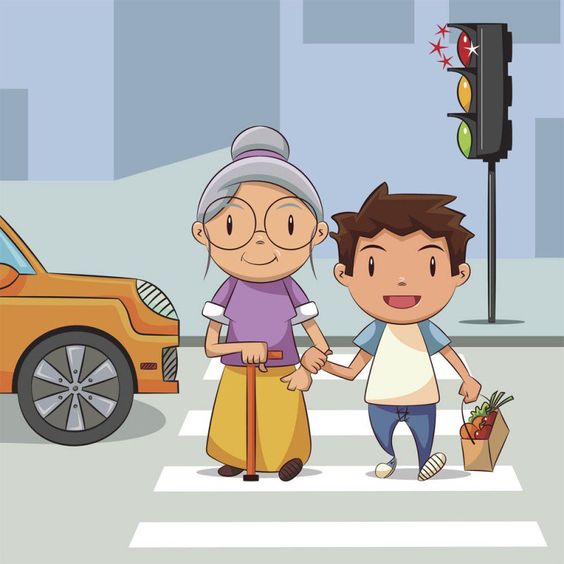 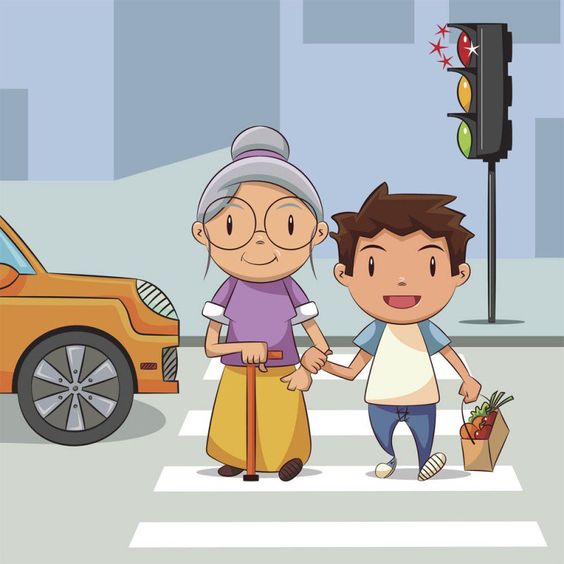 Bài viết số 1
Bài viết số 2
Bài viết số 3
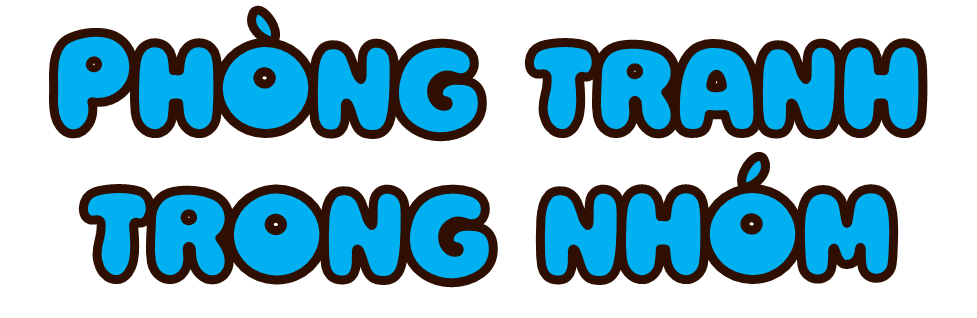 Trình bày kết quả trước lớp và nêu lí do yêu thích bài viết của bạn.
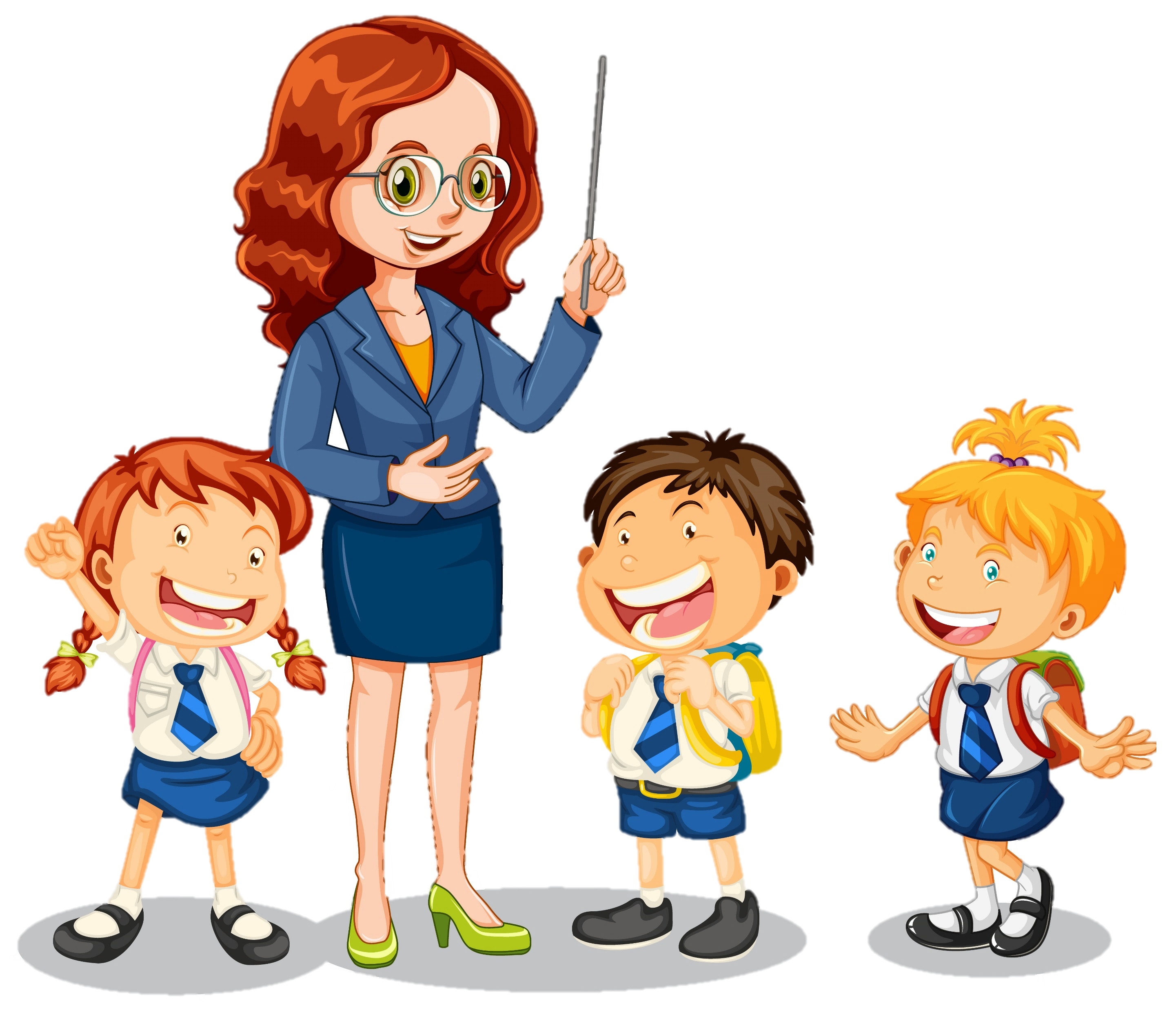 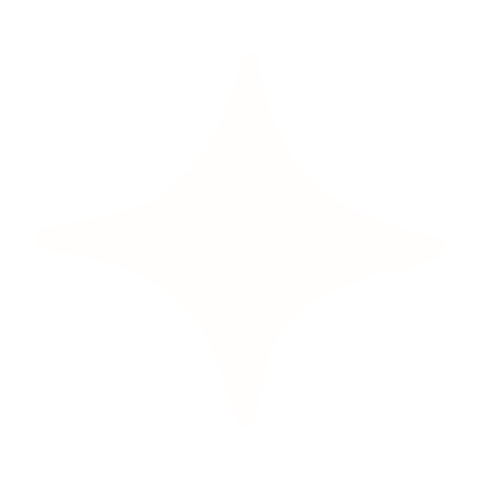 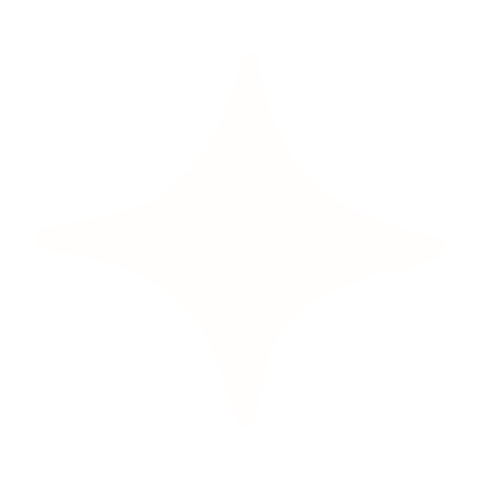 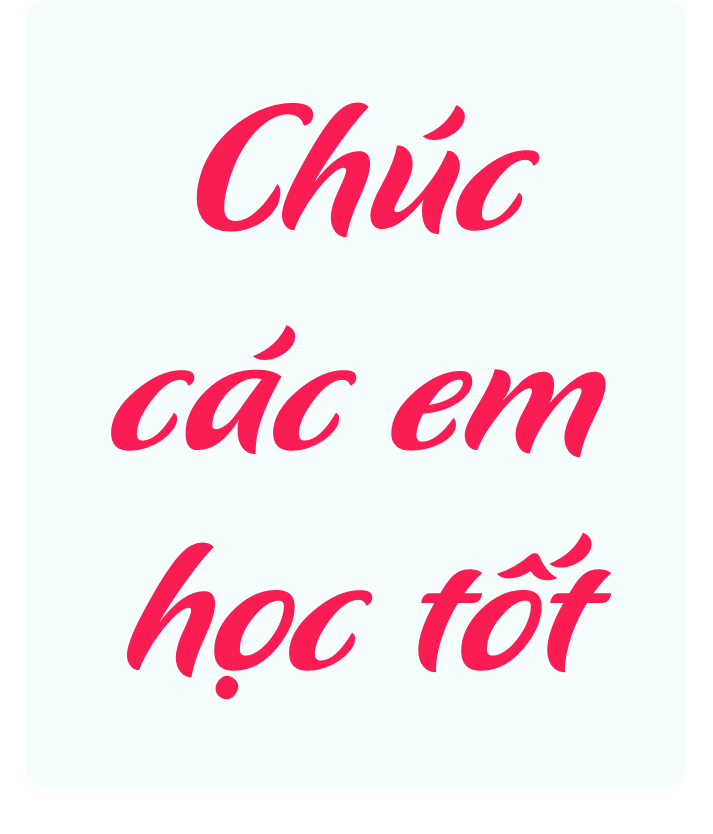 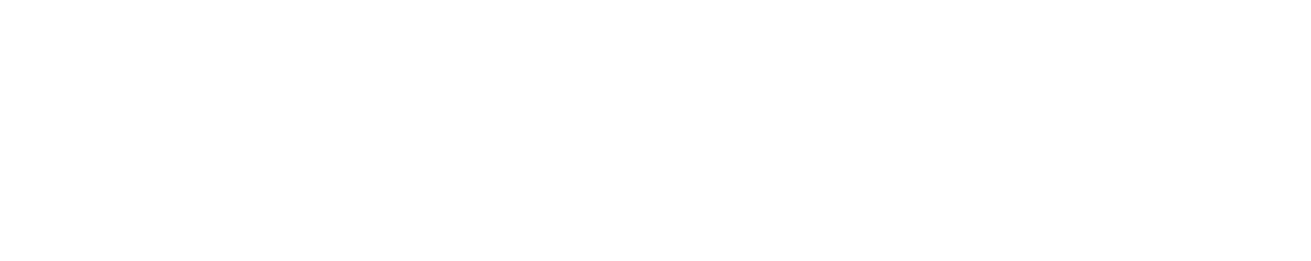